Kryptogein
Skupina A
Skupina B
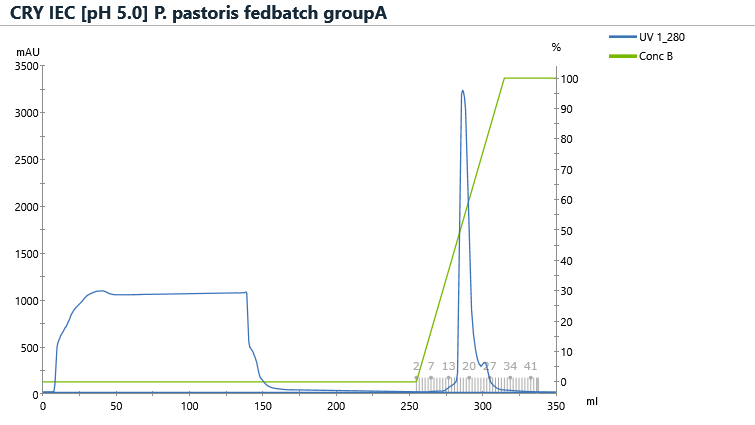 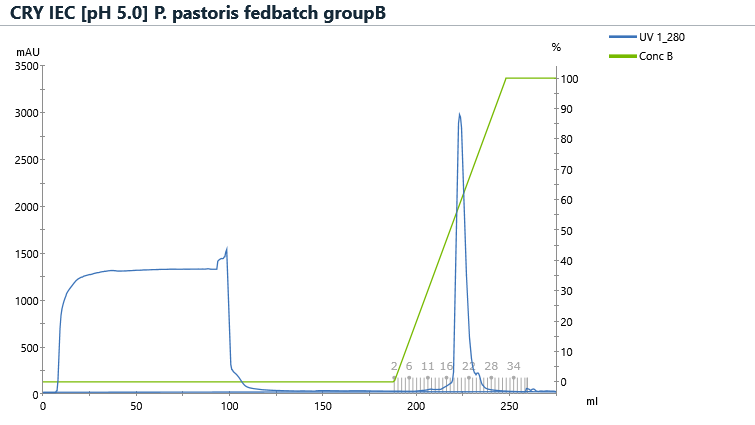 Vzorek:
Kolona:
Mobilní fáze A:
Mobilní fáze B:
Gradient: 
Průtok:
Doplnit!
Glukosaoxidasa
Skupina A
Skupina B
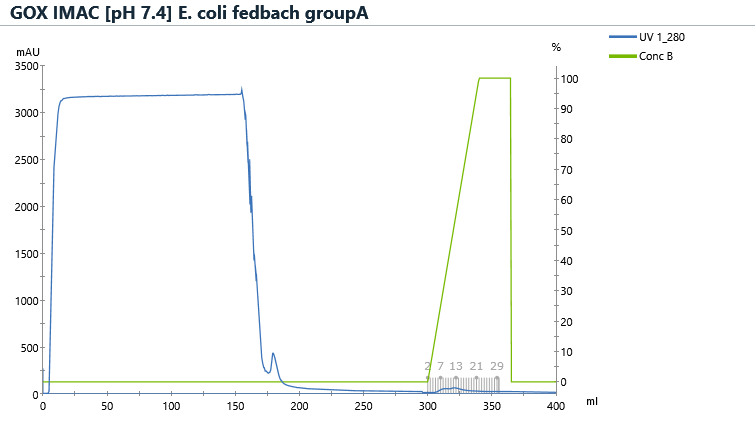 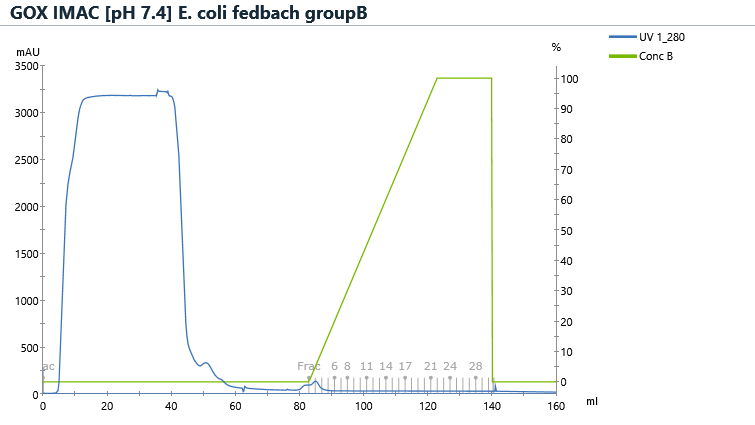 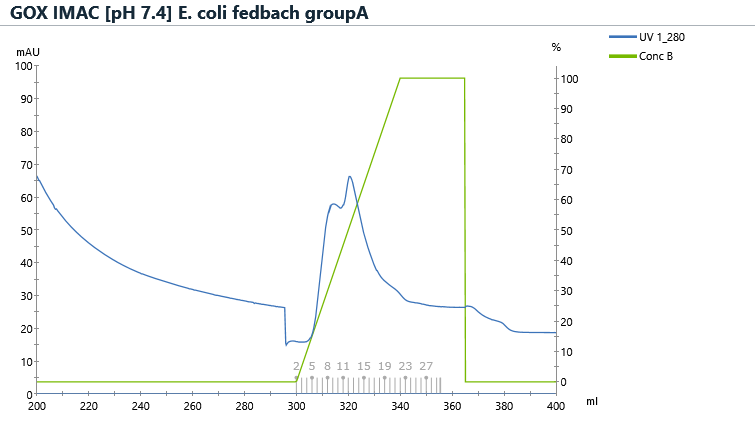 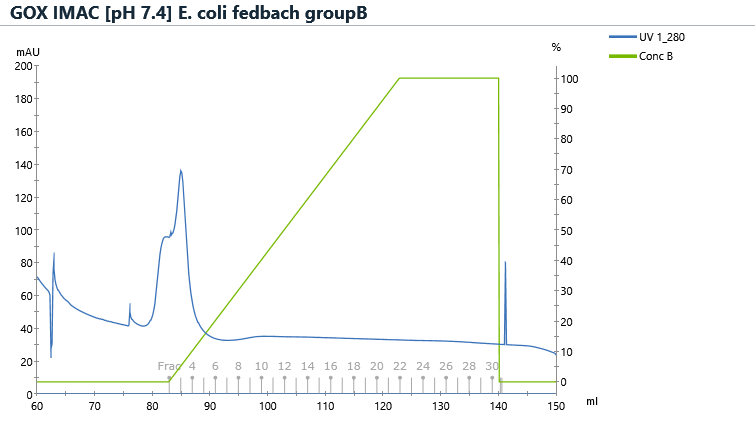 Vzorek:
Kolona:
Mobilní fáze A:
Mobilní fáze B:
Gradient: 
Průtok:
Doplnit!
Glukosaoxidasa
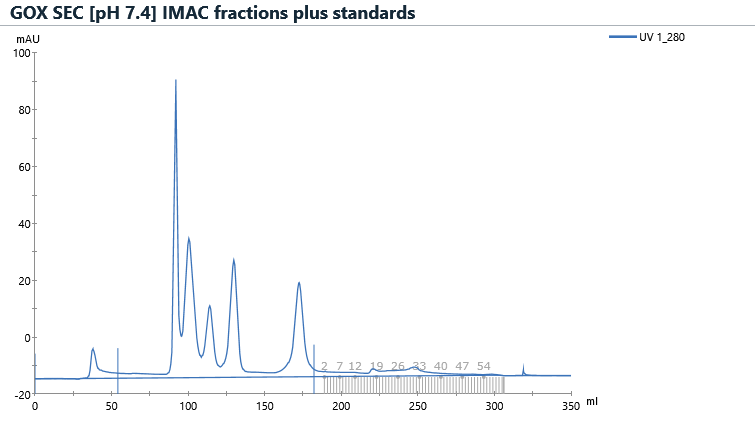 Blue Dextran 2000	V0 = 37.70 ml		
Thyroglobulin		Ve = 37.75 ml		MW = 670 000
Gamma globulin	Ve = 46.40 ml		MW = 158 000
Ovalbumin		Ve = 59.90 ml		MW = 44 000
Myoglobin		Ve = 75.65 ml		MW = 17 000
Vitamin B12		Ve = 118.25 ml		MW = 1 350
Doplnit  kalibrační křivku pro standardní proteiny!
Peak 1 	Ve = 38.20 ml	MW = 
Peak 2 	Ve = 65.47 ml	MW =
Doplnit!
Vzorek:
Kolona:
Mobilní fáze A:
Průtok:
Doplnit!